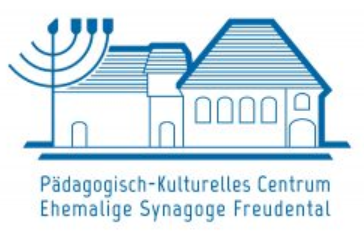 בס''ד
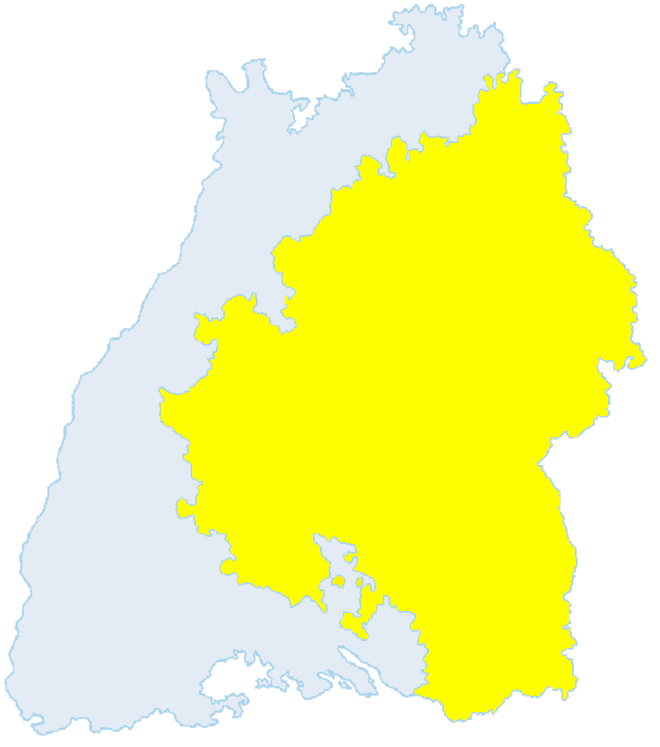 The Jewish Heart of
Jüdisches Lebenin Deutschland heute.
Lehrergespräch am 27.11.2023
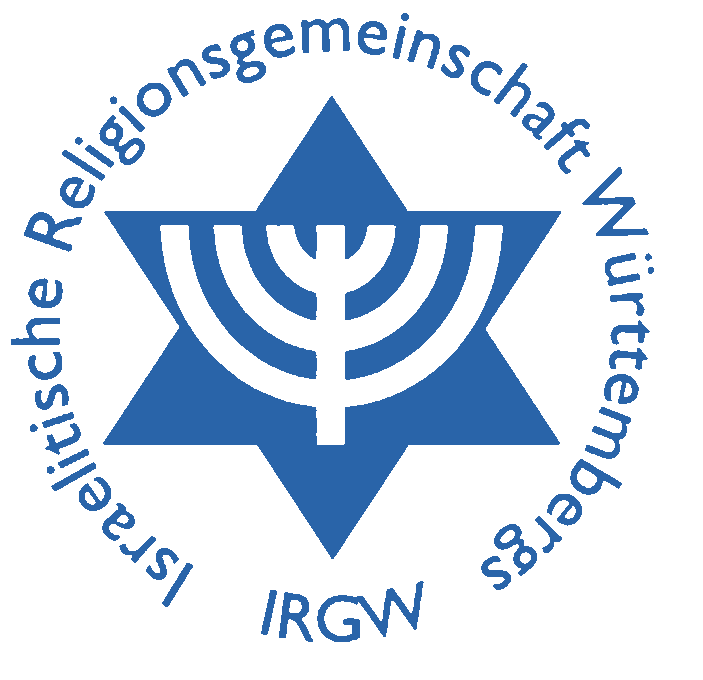 THE LÄND
Prof. Barbara Traub M.A.Vorstandssprecherin der IRGWMitglied im Präsidium des Zentralrats der Juden in Deutschland
בס''ד
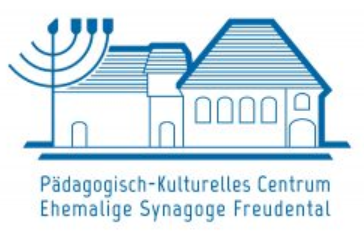 27. November 2023: Lehrergespräch „Jüdisches Leben in Deutschland heute.“
Nach 1950 bis 1990 ca. 28.000 Juden in der BRD
Seit 1991 (Beginn der jüdischen Emigration aus den Ländern der ehem. Sowjetunion)
120.000 Juden in den jüdischen Gemeinden integriert, 200.000 sind insg. eingewandert
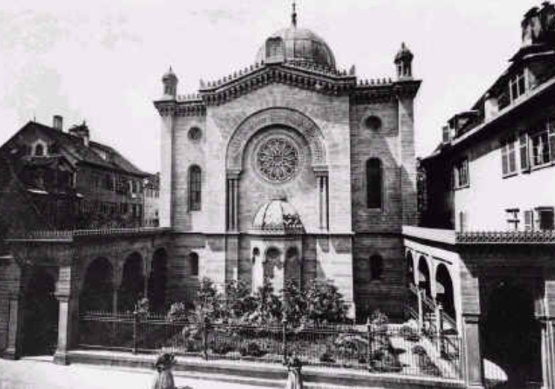 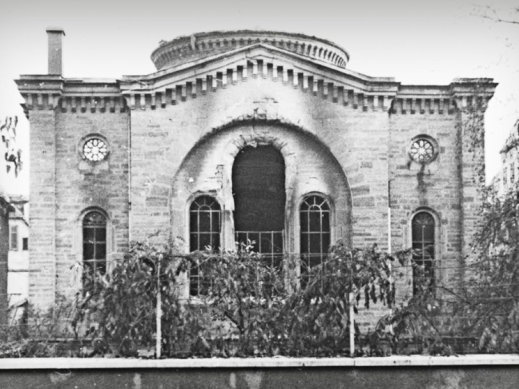 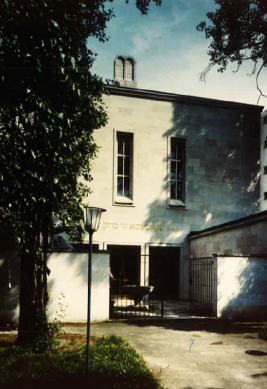 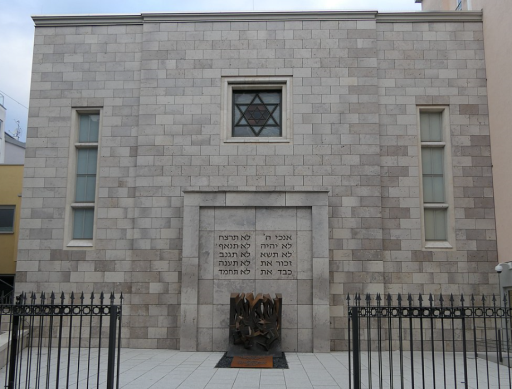 19. Jahrhundert                          1938  	     	ca. 1980   	       2019
Reichspogromnacht
Beginn der Deportationen
10.000



5.000




0
DP-Lager
Beginn Zu-wanderung
1900	     1933	1938          1941            1945		       1992              2019
Schematische Darstellung der Mitgliederentwicklung für Württemberg
בס''ד
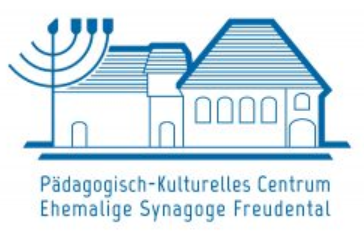 27. November 2023: Lehrergespräch „Jüdisches Leben in Deutschland heute.“
Die Israelitische Religionsgemeinschaft Württembergs (IRGW)
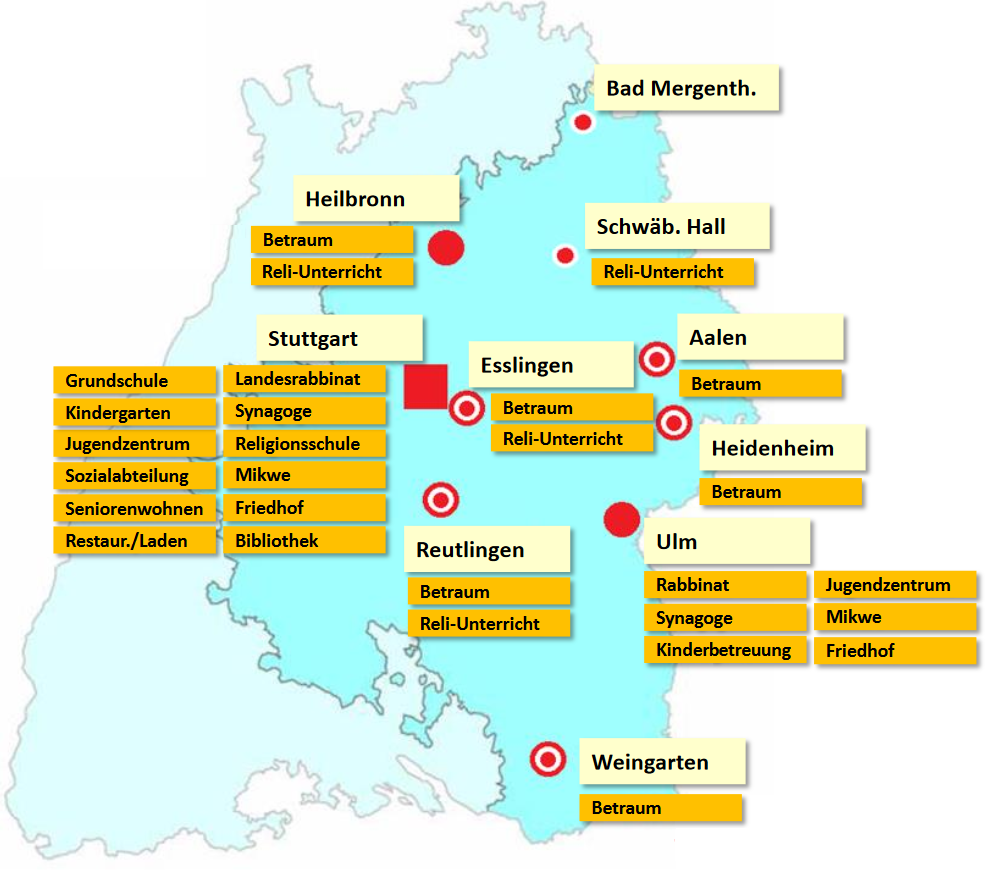 aktuell ca. 2.700 Gemeindemitglieder

davon ca. 1.700 in Stuttgart

Betreuung der Gemeindemitglieder über weitereGemeindezentren in Esslingen und Ulm sowieZweigstellen mit festen Räumen in Reutlingen, Heilbronn,Aalen, Heidenheim und Weingarten undGruppen ohne Räume in Schwäb. Hall und Bad Mergentheim
בס''ד
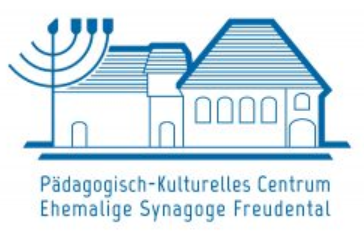 27. November 2023: Lehrergespräch „Jüdisches Leben in Deutschland heute.“
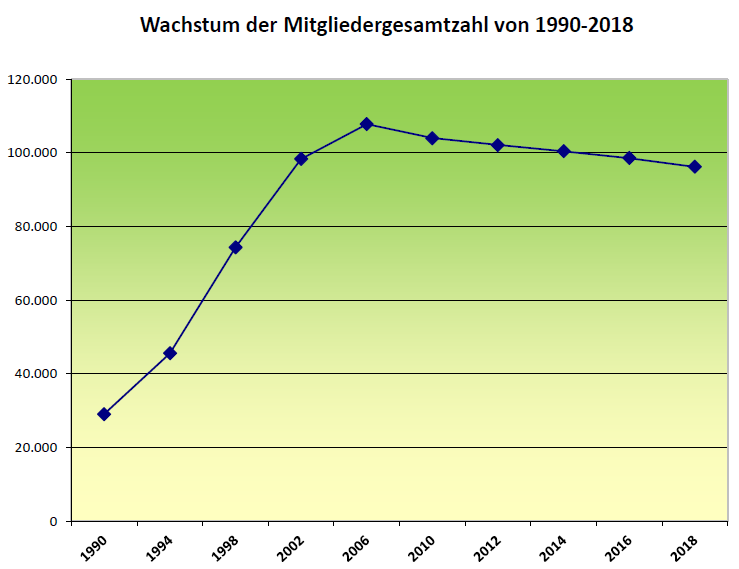 Mitgliederzahl der jüdischen Gemeinden in Deutschland 1990-2018
Mitglieder	GemeindenDeutschland     	96.325	116	Baden	 	5.187	10Württemberg	2.811	1
2018
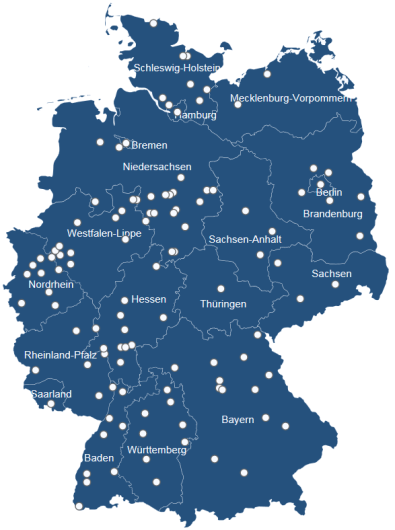 Quelle: ZWST-Mitgliederstatistik 2018
בס''ד
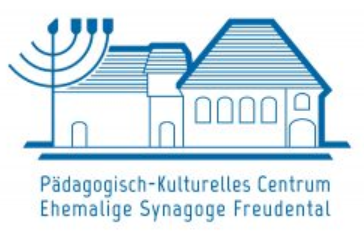 27. November 2023: Lehrergespräch „Jüdisches Leben in Deutschland heute.“
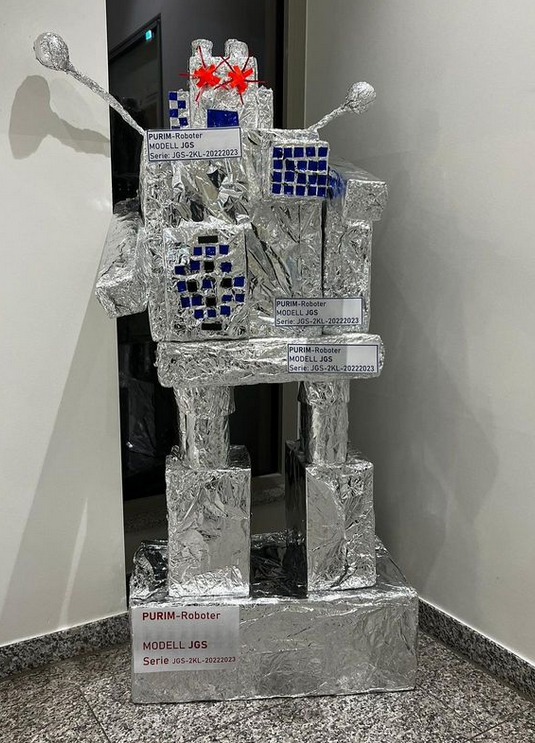 Die Kinder- und Jugendarbeit
Kindertagesstätte Gan HaShalom – Garten des FriedensLeitung: Sabina Morein
Eduard-Pfeiffer-Schule der IRGWLeitung: Dr. Agniezka Engelmann
Jugendzentrum HaLev – Das HerzRoschim: Igal Shamailov & Boris Karasik
Jüdische StudierendenUnion Württemberg (JSUW)
comJewnity – das Familienreferat der IRGWRoman Motsa & Binah Rosenkranz
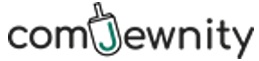 בס''ד
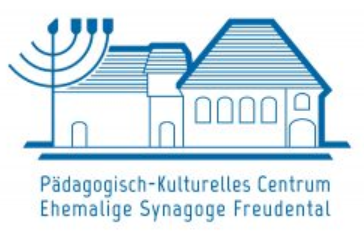 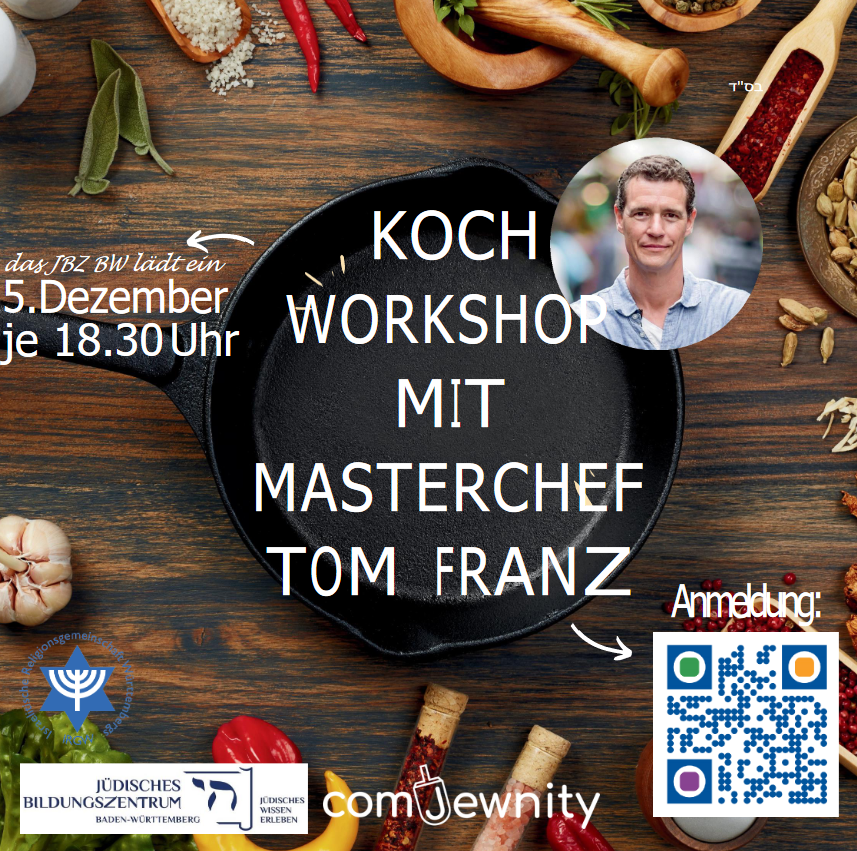 27. November 2023: Lehrergespräch „Jüdisches Leben in Deutschland heute.“
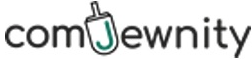 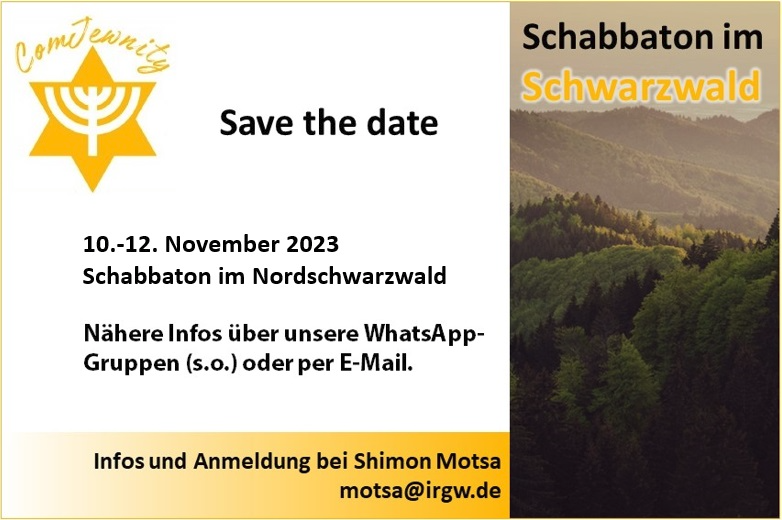 comJewnity – das Familienreferat
בס''ד
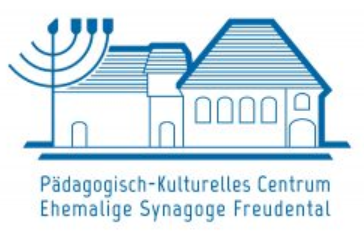 27. November 2023: Lehrergespräch „Jüdisches Leben in Deutschland heute.“
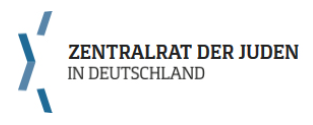 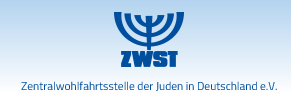 anerkennt
Dachverband die vielfältigen sozialen Einrichtungenund Wohlfahrtsorganisationen (seit 1917)
gründen jeweils
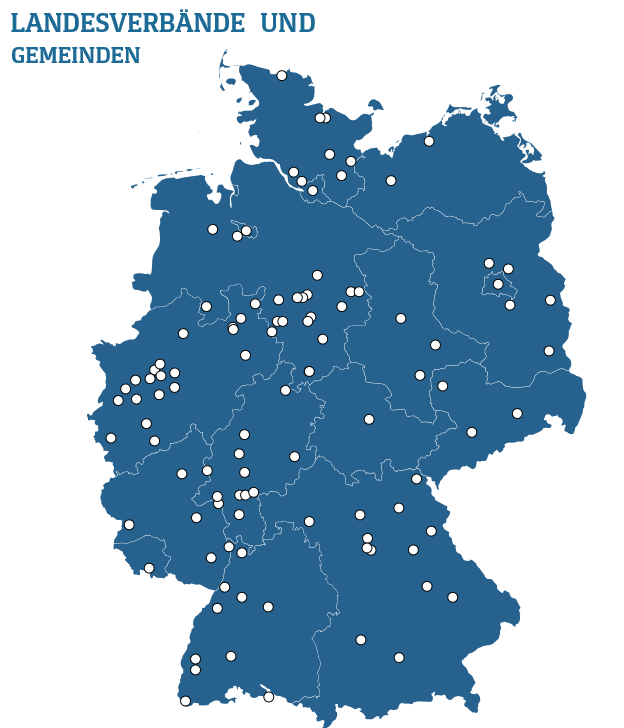 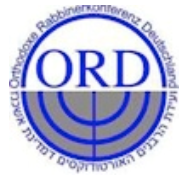 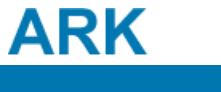 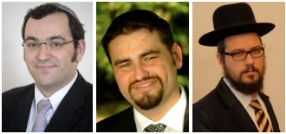 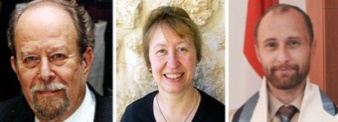 בס''ד
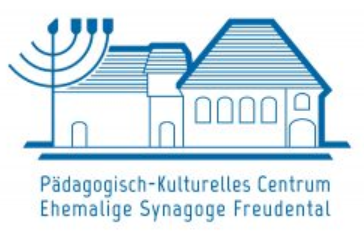 27. November 2023: Lehrergespräch „Jüdisches Leben in Deutschland heute.“
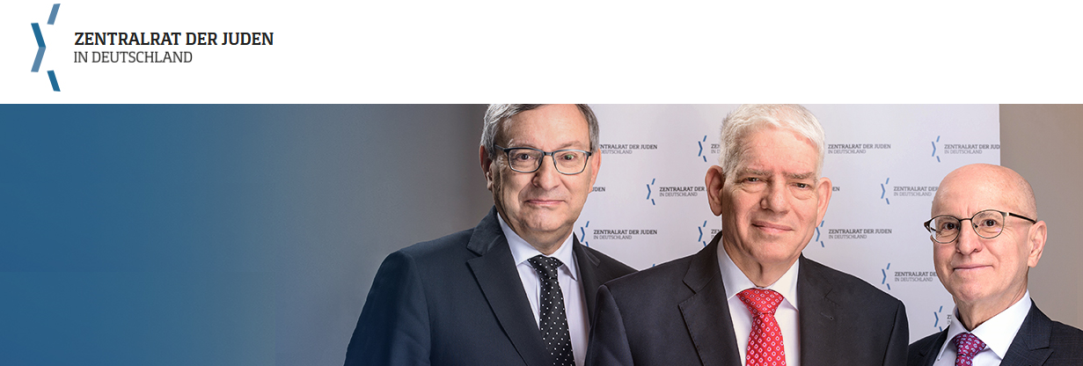 Zentralrat der Juden
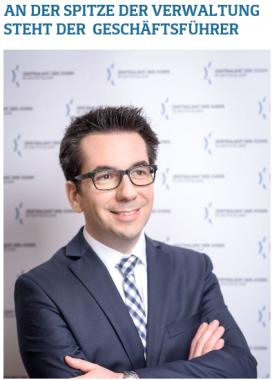 PräsidiumExekutive
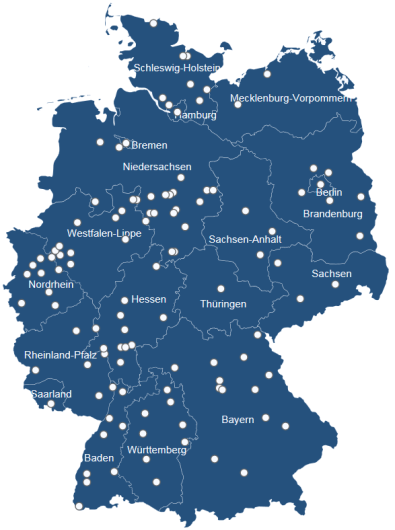 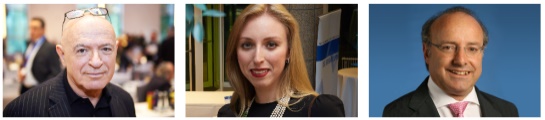 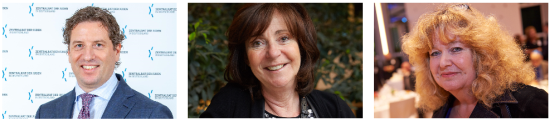 wählt3
wählt6
wähltGF
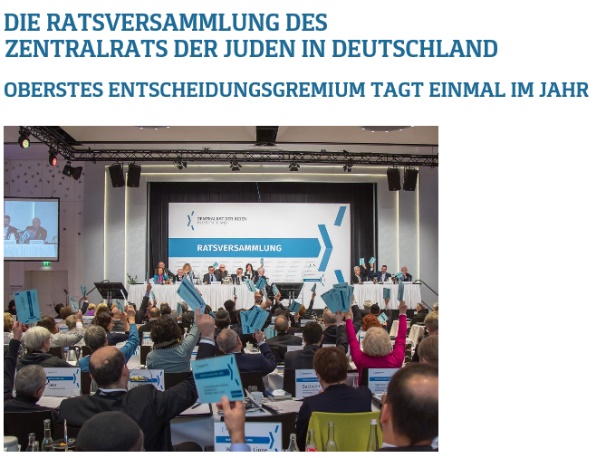 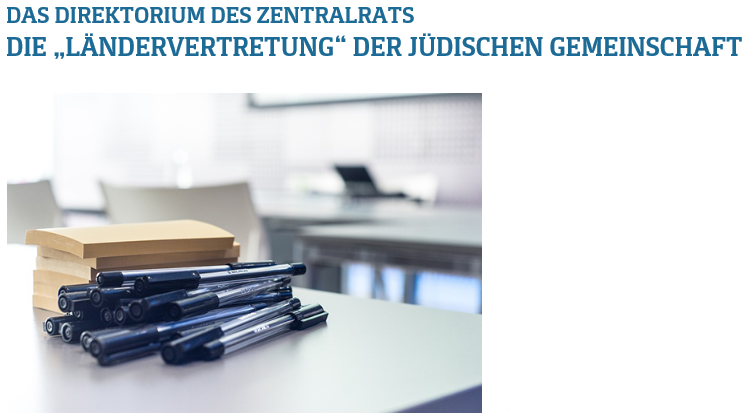 Quelle: Zentralrat der Juden in Deutschland
בס''ד
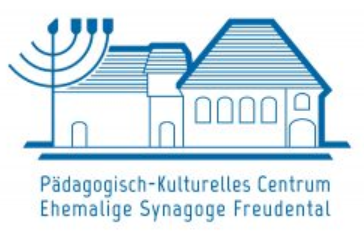 27. November 2023: Lehrergespräch „Jüdisches Leben in Deutschland heute.“
Zentralrat der Juden in Deutschland
Jede Gemeinde bzw. Landesverband entsendet Vertreter.Die Anzahl hängt von der Mitgliederzahl der jüdischen Gemeinde ab.

Aus dem Ratsgremium wird das Direktorium und aus diesemwiederum das 5-köpfige Präsidium gewählt.
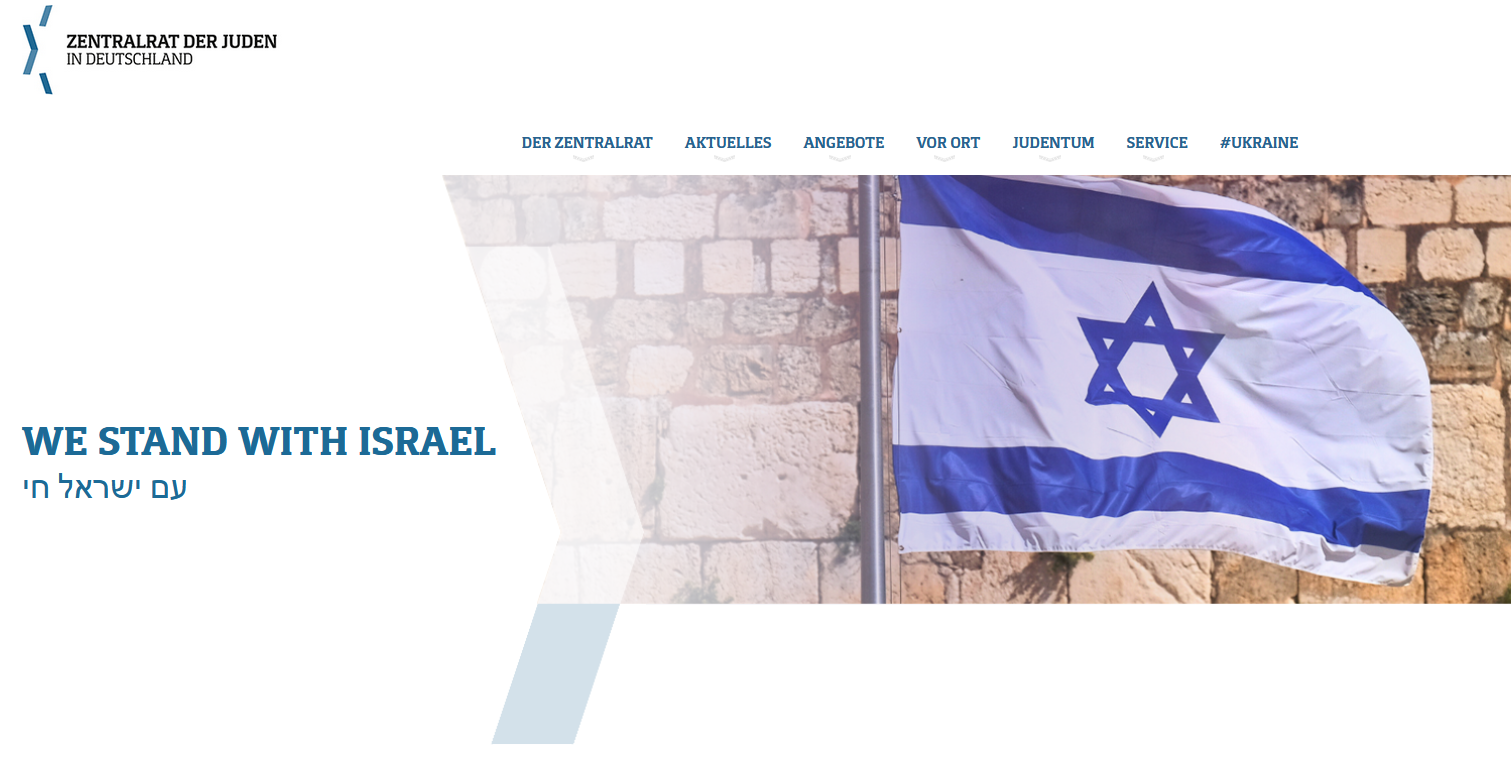 בס''ד
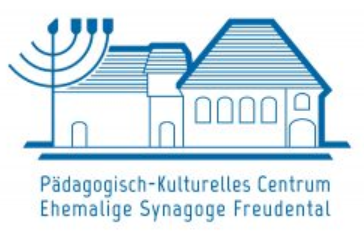 27. November 2023: Lehrergespräch „Jüdisches Leben in Deutschland heute.“
Verschwörungsmythen
Antisemitismus
Israelbezogener Antisemitismus
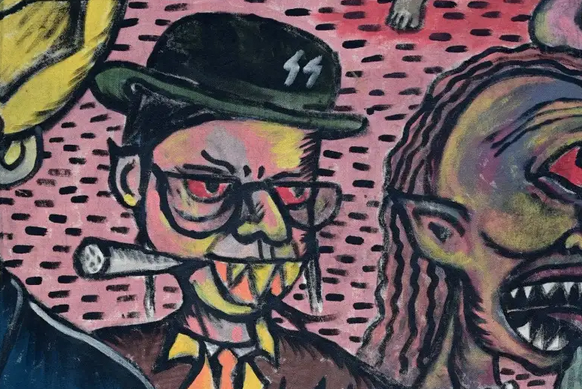 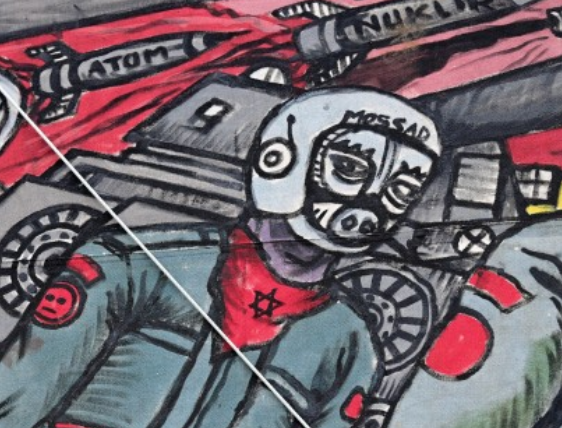 Schuldabwehrantisemitismus
Nationaler Antisemitismus
Rassistischer Antisemitismus
Ökonomisch begr. Judenfeindschaft
Christlicher Antijudaismus
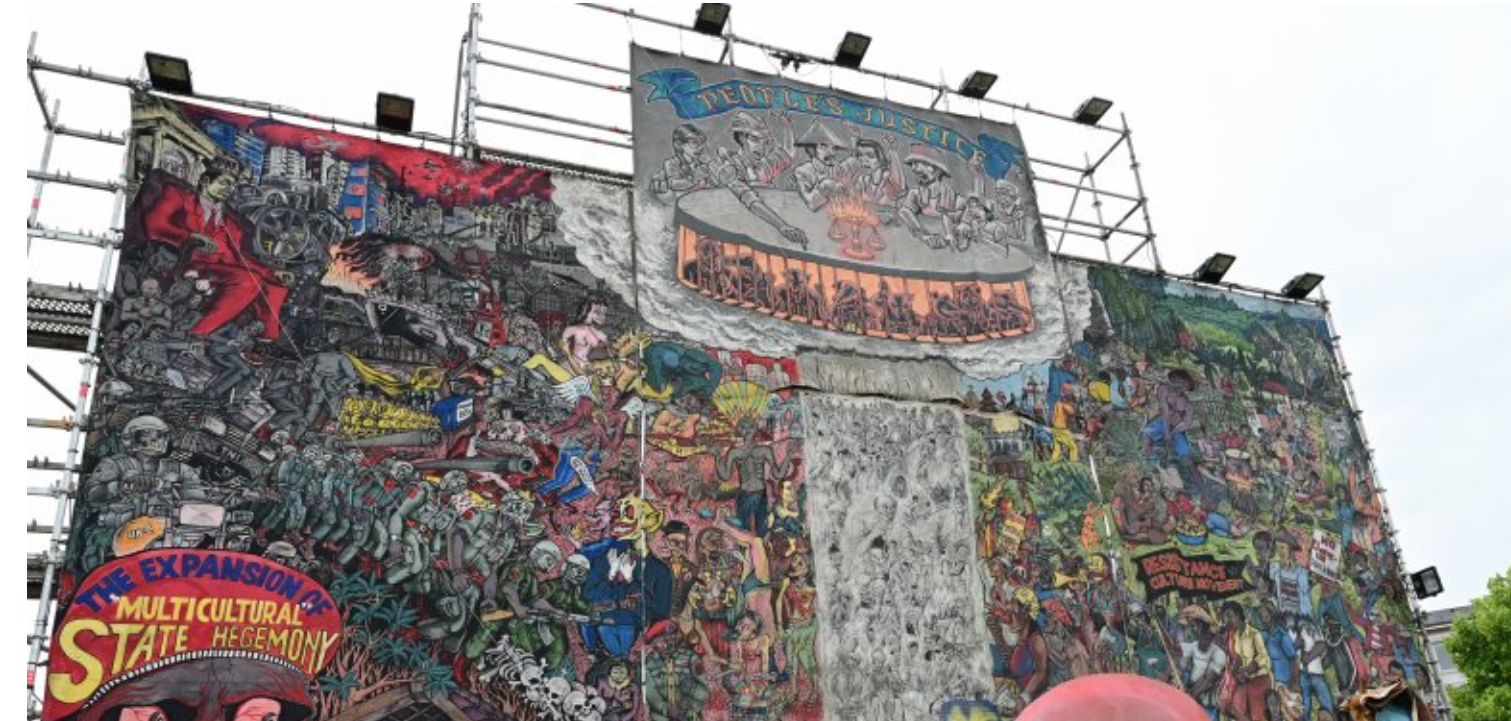 „Antisemitismus ist eine bestimmte Wahrnehmungvon Juden, die sich als Hass gegenüber Juden ausdrücken kann. Der Antisemitismus richtet sich in Wort oder Tat gegen jüdische oder nichtjüdische Einzelpersonen und/oder deren Eigentum sowie gegen jüdische Gemeindeinstitutionen oder religiöse Einrichtungen. Darüber hinaus kann auch der Staat Israel, der dabei als jüdisches Kollektiv verstanden wird, Zielsolcher Angriffe sein.“
International HolocaustRemembrance Alliance (IHRA)
Römer
Seleukiden
Persien
Pharao
500     150   0   400              1000                 1800        1945 1948
בס''ד
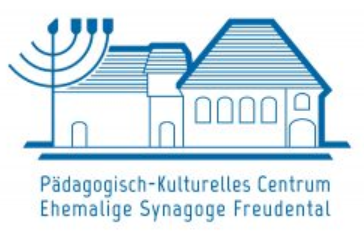 27. November 2023: Lehrergespräch „Jüdisches Leben in Deutschland heute.“
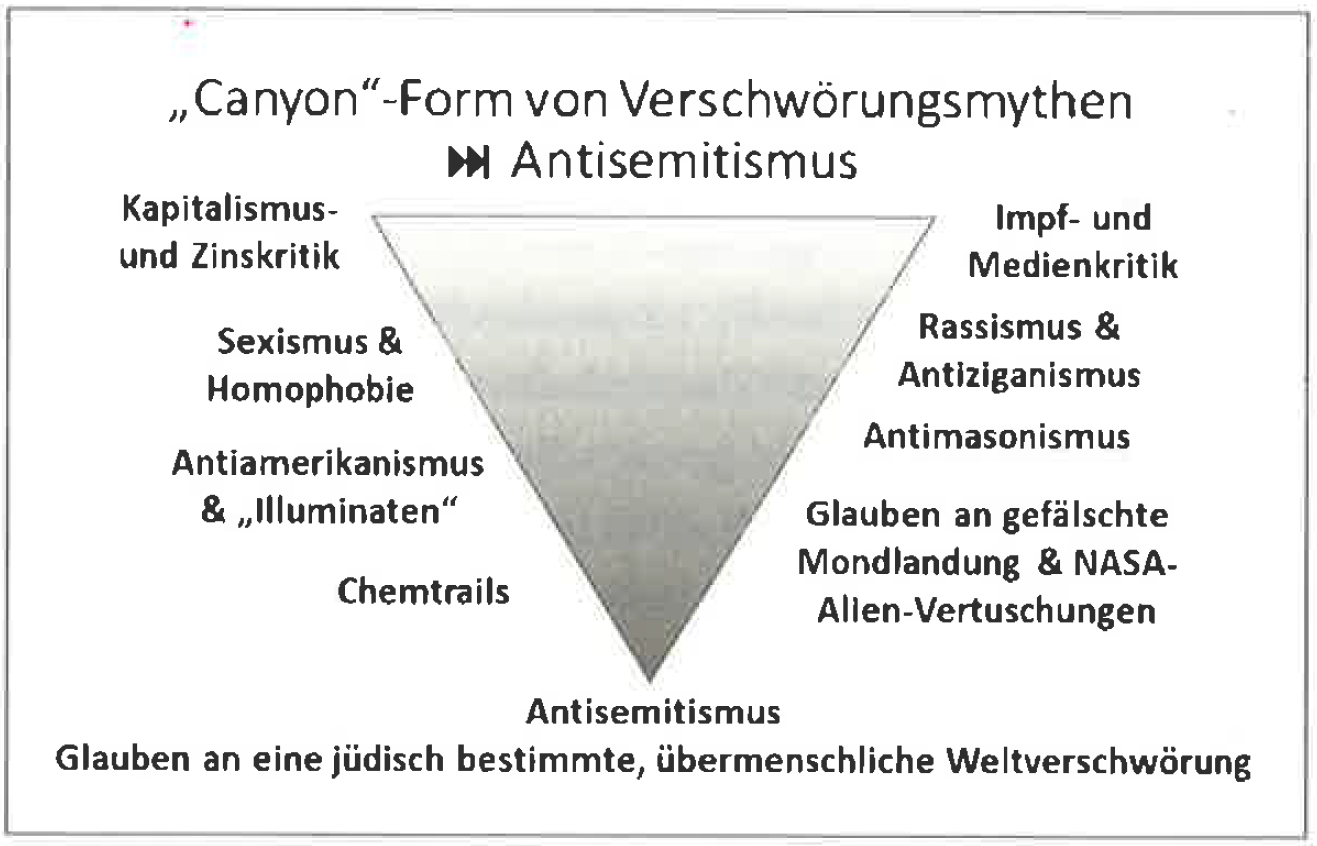 Antisemitismus
« Wie der Islam der äußere Feind, so warendie  talmudischen Ghetto-Juden der innere Feind des christlichen Abendlandes »  
- Dr. Wolfgang Gedeon 2012
in seinem Buch „Der grüne Kommunismus und die Diktatur der Minderheiten“, auch im Sept. 2019 über seine Website erhältlich
Quelle: F.A.Z., 04.06.2016, www.faz.net/aktuell/politik/inland/antisemitische-thesen-von-afd-abgeordneten-gedeon-14268327.html
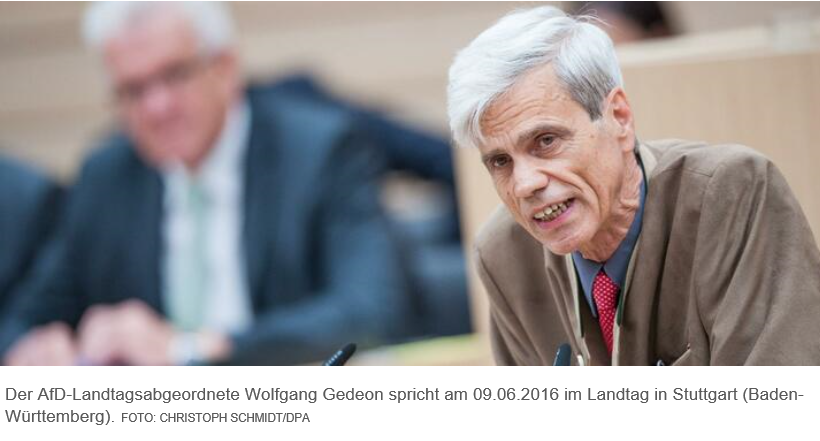 Quelle: Blume, Michael (2019): Warum der Antisemitismus uns alle bedroht. Wie neue Medien Verschwörungsmythen  befeuern.Ostfildern: Patmos, S. 65
בס''ד
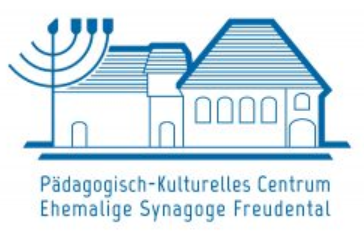 27. November 2023: Lehrergespräch „Jüdisches Leben in Deutschland heute.“
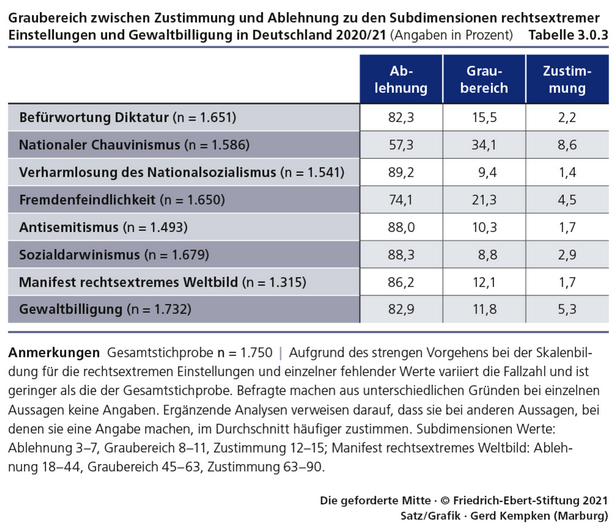 88,0%
10,3%
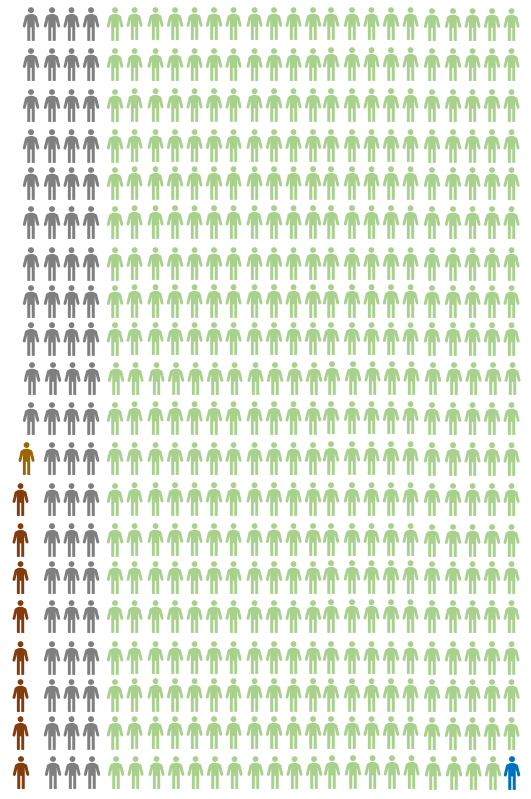 1,7%
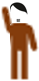 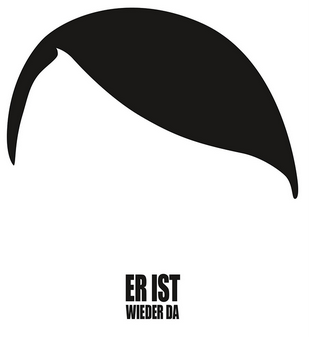 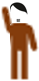 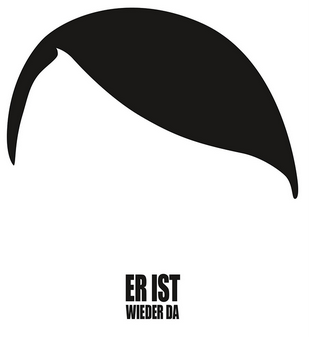 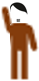 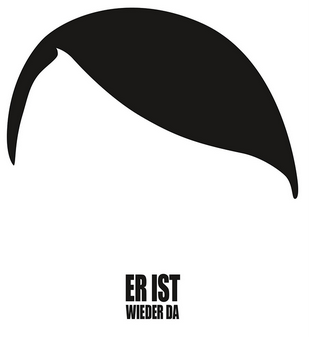 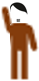 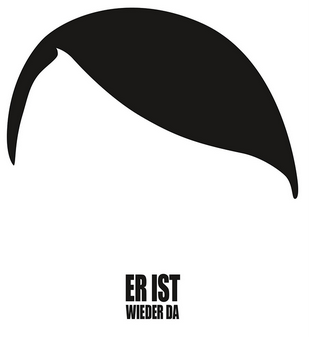 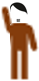 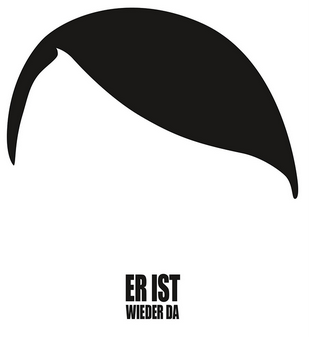 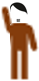 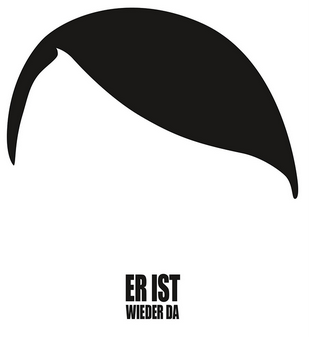 Y0,2%
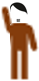 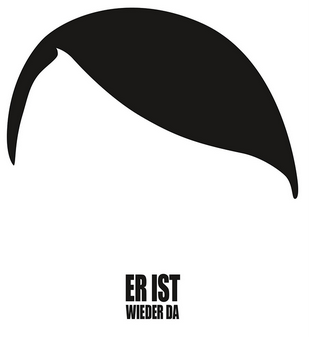 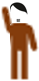 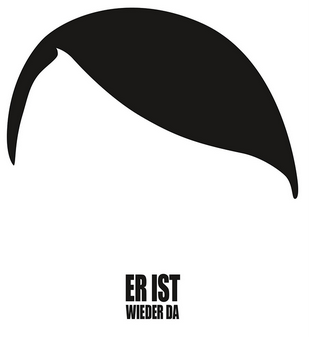 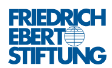 Jüdische Menschen: Lt. Zentralrat 0,11% regis-triert (n = 93.000) als Mitglieder; vmtl. insg. 0,2%
* www.fes.de
Quelle: www.fes.de/referat-demokratie-gesellschaft-und-innovation/gegen-rechtsextremismus/mitte-studie-2021; 04.07.2022
בס''ד
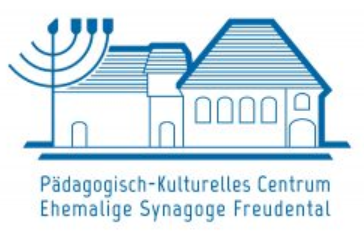 27. November 2023: Lehrergespräch „Jüdisches Leben in Deutschland heute.“
88,0%
10,3%
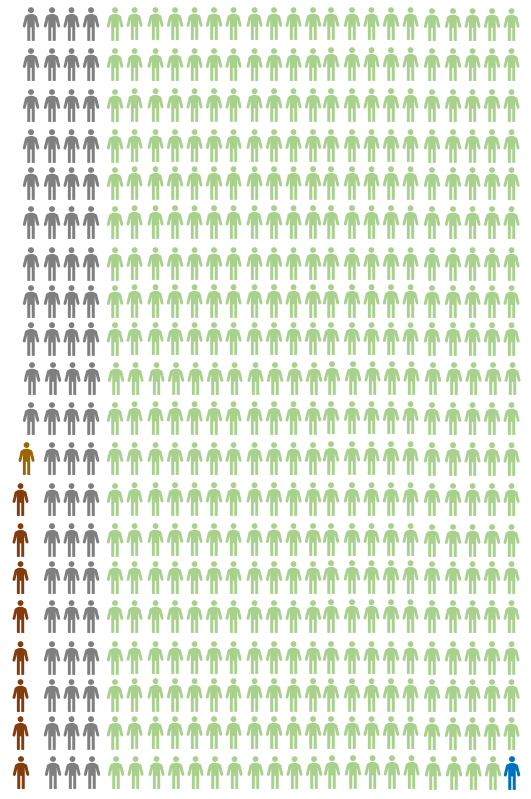 „Es gibt keinen teil/teils-Rassismus!“*
„Besorgnis erregen muss jedoch zugleichdie erkennbare Vagheit und Ambivalenz in einem nicht ganz kleinen Teil der Bevölkerung, der Rechtsextremismus zwarnicht teilt, ihn aber auch nicht völlig ablehnt. Dies erleichtertnicht nur Täter_innen ihr Werk, sondern führt zueinem gefährlichen Aufweichen demokratischerGrundsätze.“

Zick, Andreas / Küpper, Beate (Hg.) (2021):
Die geforderte Mitte. Rechtsextreme und demokratiegefährdendeEinstellungen in Deutschland 2020/21; S. 111
1,7%
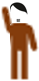 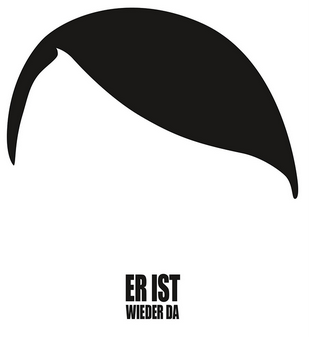 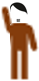 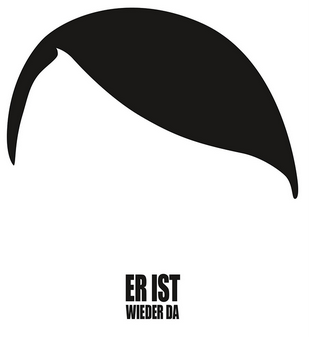 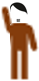 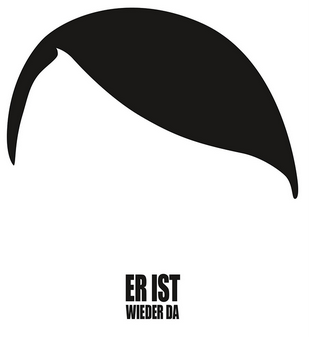 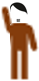 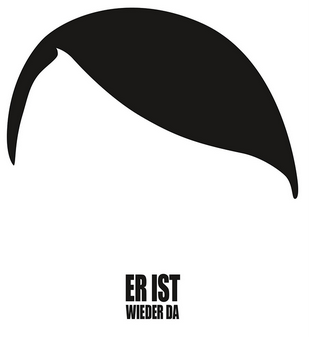 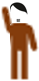 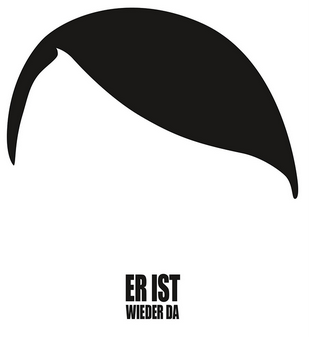 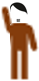 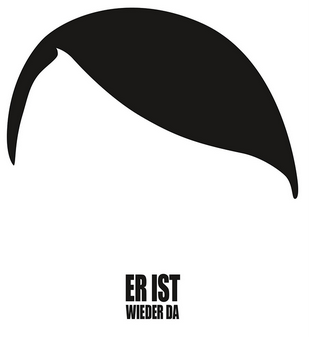 Y0,2%
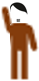 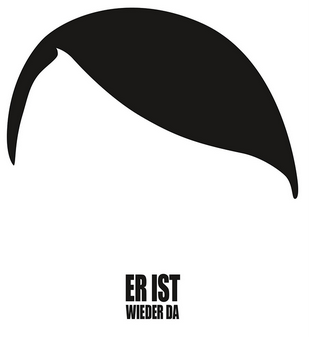 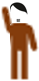 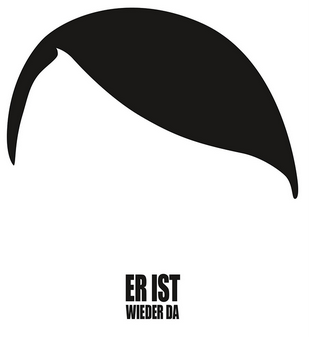 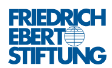 Jüdische Menschen: Lt. Zentralrat 0,11% regis-triert (n = 93.000) als Mitglieder; vmtl. insg. 0,2%
* www.fes.de
Quelle: www.fes.de/referat-demokratie-gesellschaft-und-innovation/gegen-rechtsextremismus/mitte-studie-2021; 04.07.2022
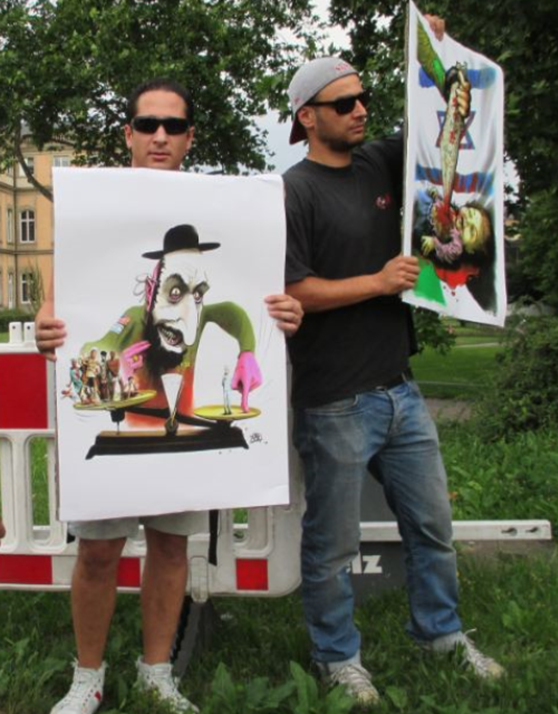 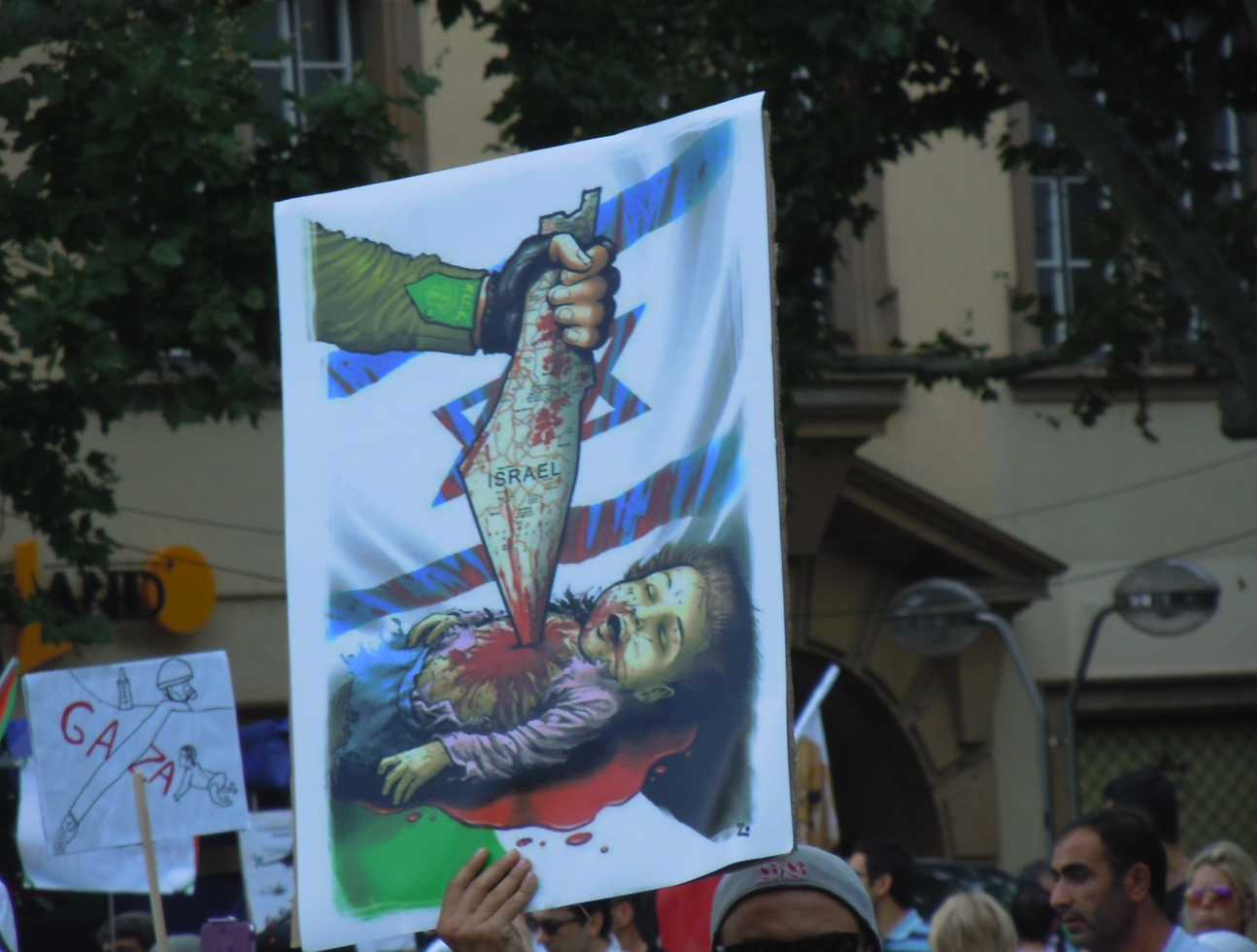 בס''ד
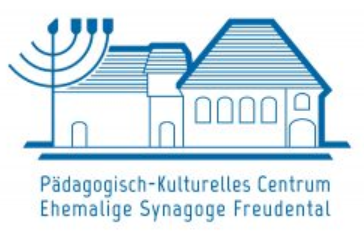 27. November 2023: Lehrergespräch „Jüdisches Leben in Deutschland heute.“
Al Quds-Tag 2014 in Stuttgart
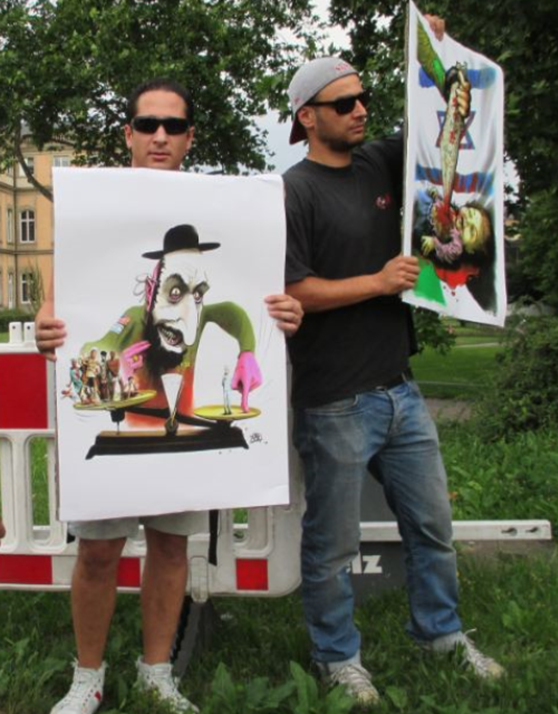 בס''ד
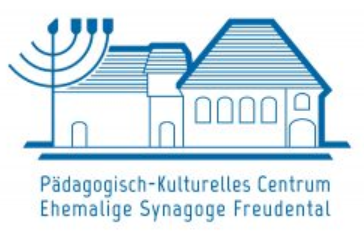 27. November 2023: Lehrergespräch „Jüdisches Leben in Deutschland heute.“
Ein/der „Teufel“/Dämon o.ä. …
...	kommt in Gestalt eines Rabbiners	(sogar mit „Hakennase“!) … 

…	in einer amerikanisch-israeli-	schen Uniform …

…	wobei der Soldat von der israe-	lischen Armee ist, denn als Name	steht da auf Hebräisch Zahal …

…	und alle geknechteten Völker sind	weniger wert als „die Juden“ (im	Gegensatz zu allen anderen	Völkern) …

…	nicht z.B. „die Israeli“, wie der gel-	be Davidstern deutlich macht …

…	weil ein/der Teufel/Dämon in	Rabbiner- und Soldatengestalt	seinen Finger auf eine der Waag-	schalen hält.
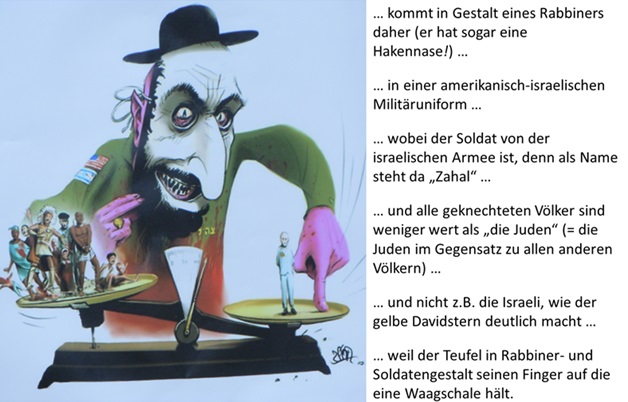 בס''ד
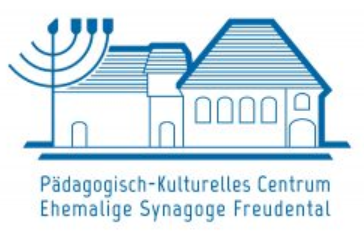 27. November 2023: Lehrergespräch „Jüdisches Leben in Deutschland heute.“
IRGW-Gemeindezentrum Ulm5. Juni 2021
IRGW-Gemeindezentrum Ulm26. August 2017
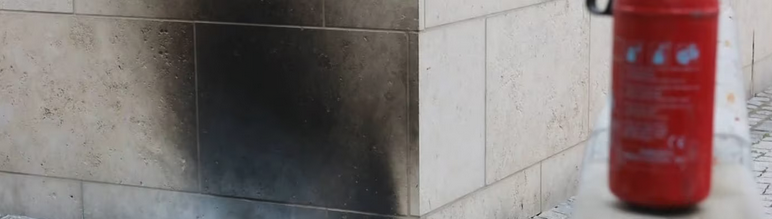 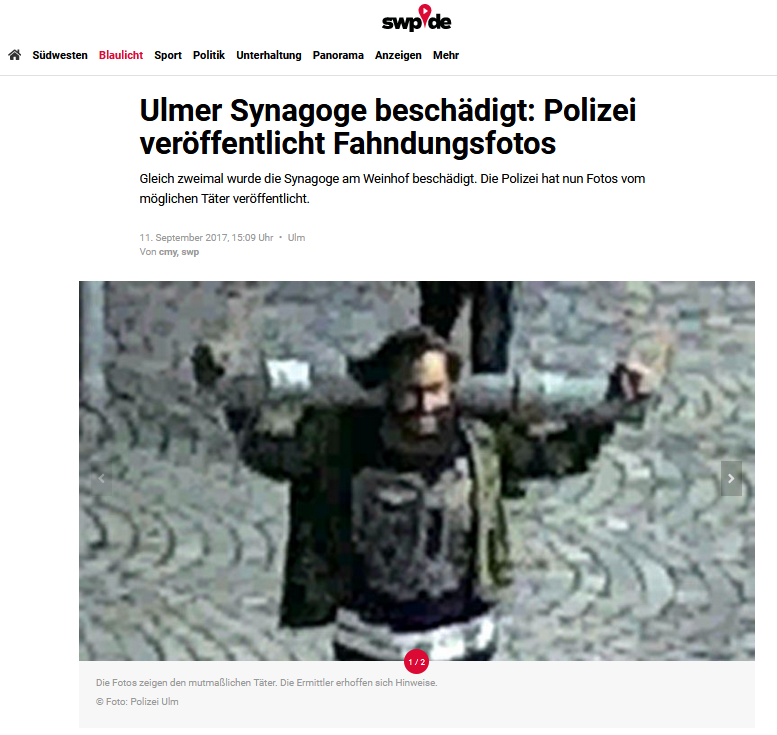 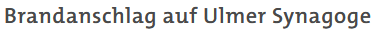 Juli 2021
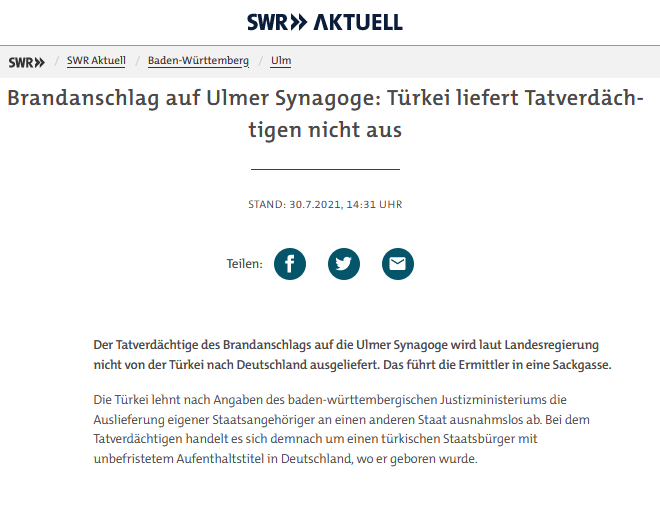 … dann im Oktober 2023:
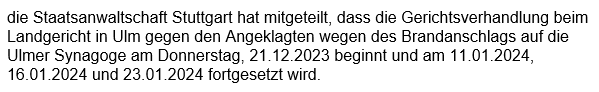 בס''ד
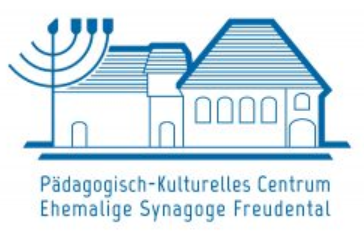 27. November 2023: Lehrergespräch „Jüdisches Leben in Deutschland heute.“
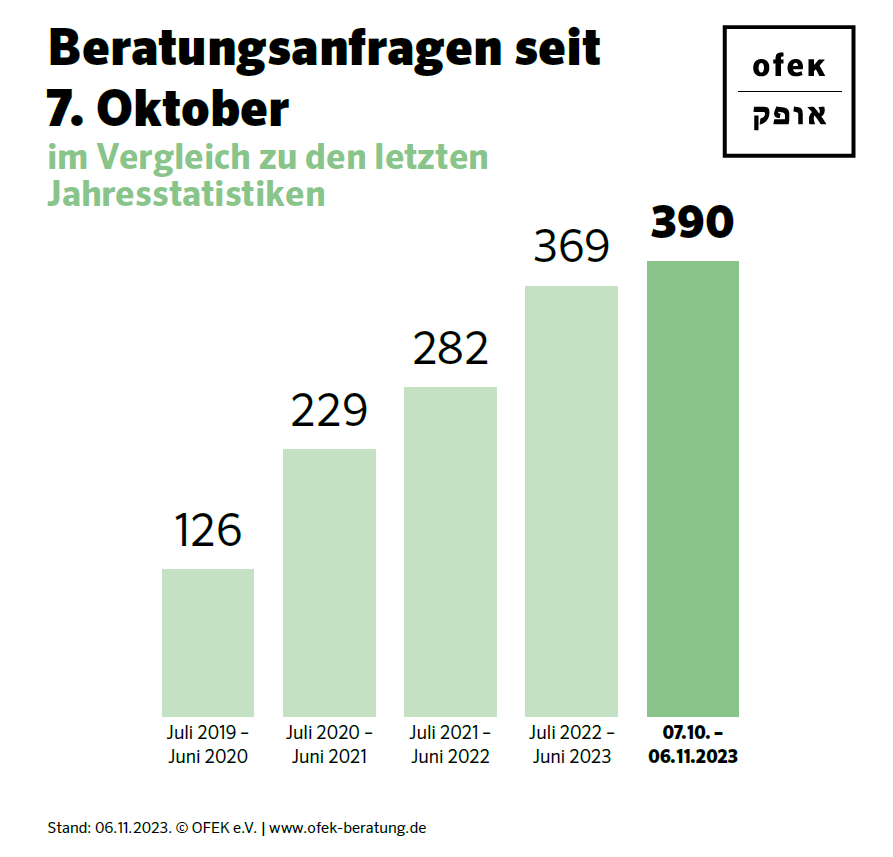 Folgen des Pogroms vom7. Oktober 2023
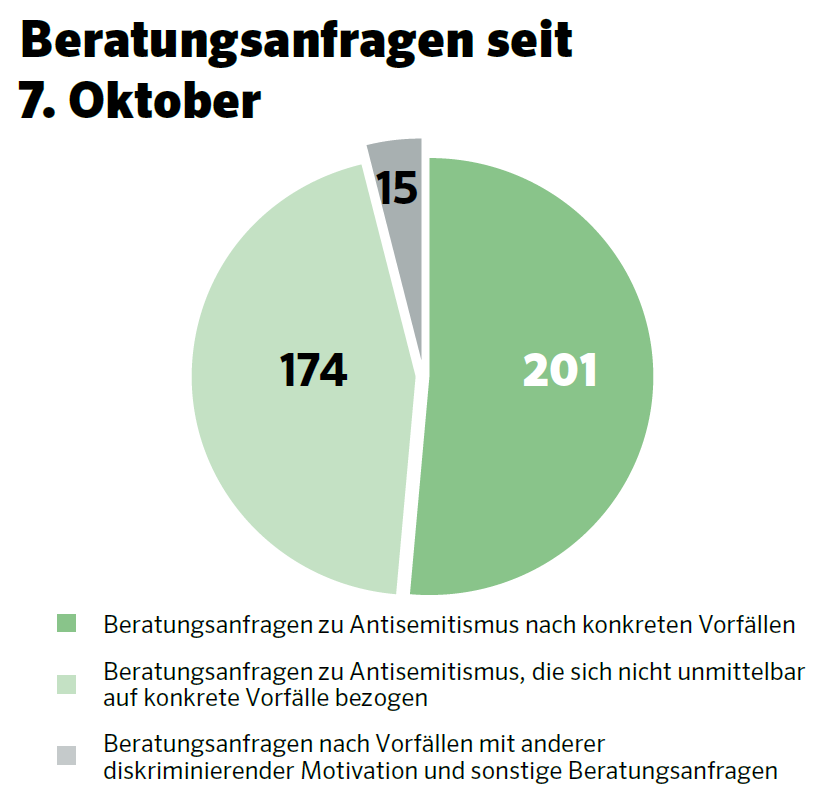 365Tage
365Tage
365Tage
365Tage
31Tage
בס''ד
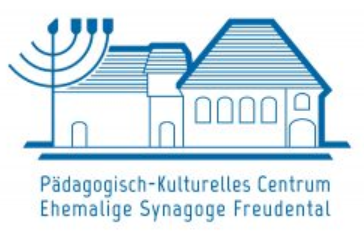 27. November 2023: Lehrergespräch „Jüdisches Leben in Deutschland heute.“
Folgen des Pogroms vom7. Oktober 2023
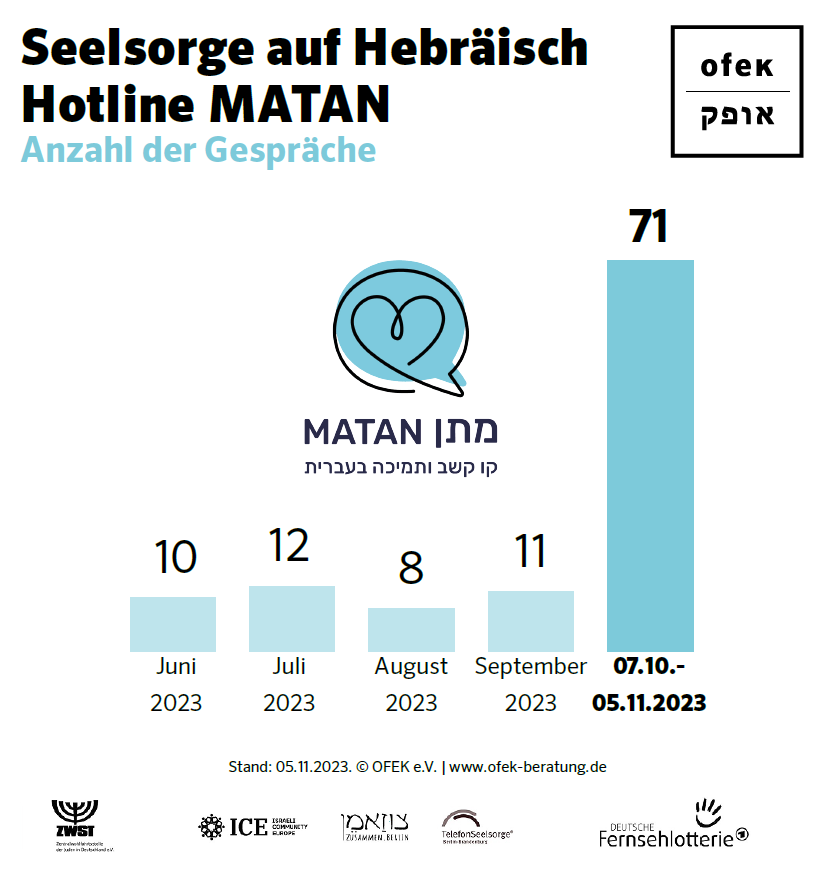 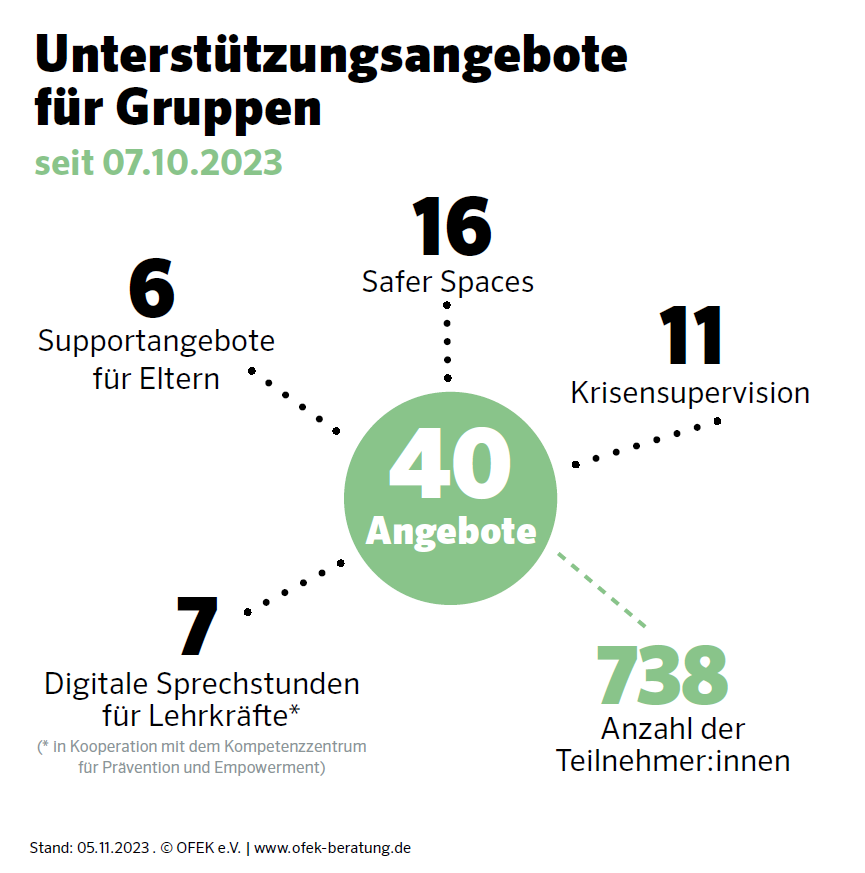 בס''ד
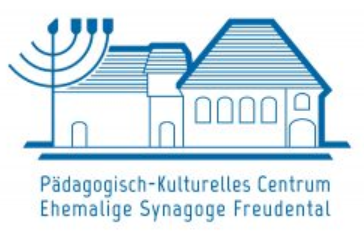 27. November 2023: Lehrergespräch „Jüdisches Leben in Deutschland heute.“
Folgen des Pogroms vom7. Oktober 2023
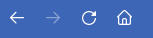 https://www.irgw.de/sicherheit/
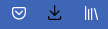 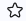 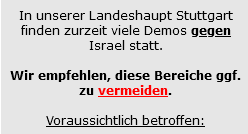 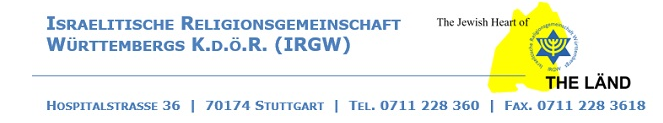 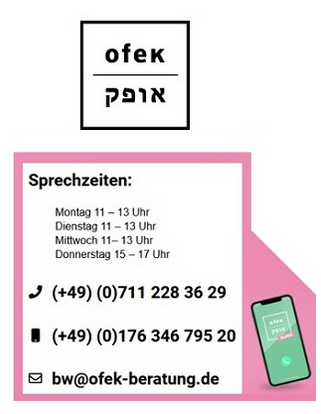 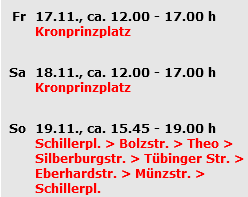 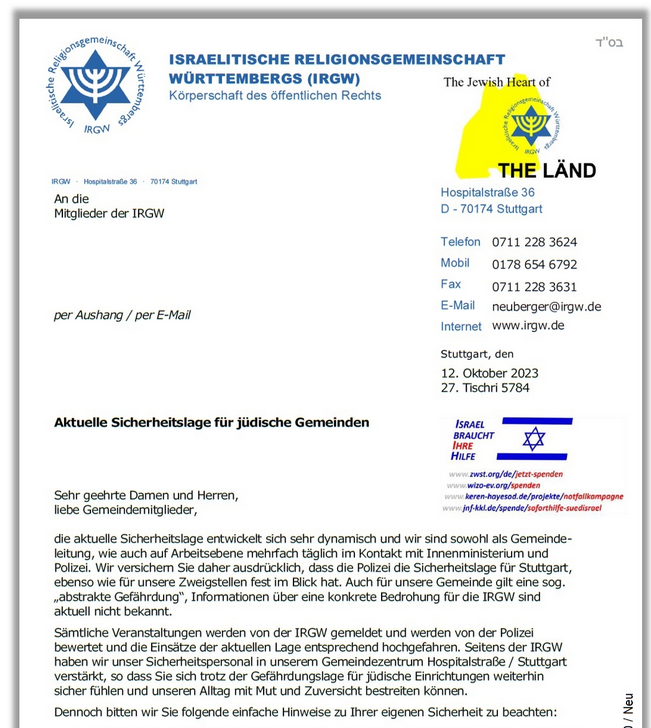 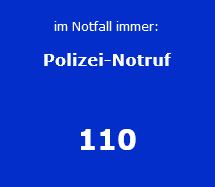 … seit dem 7. Oktober 2023:
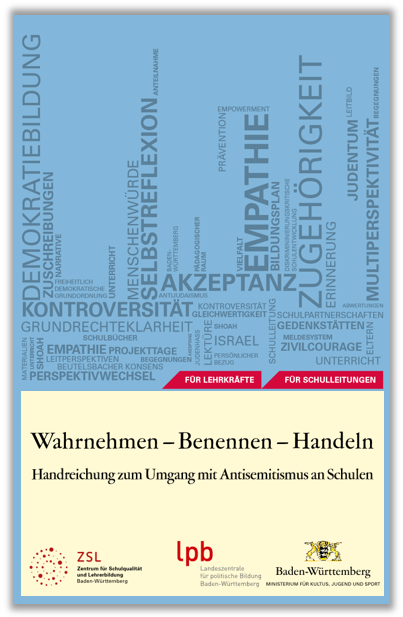 בס''ד
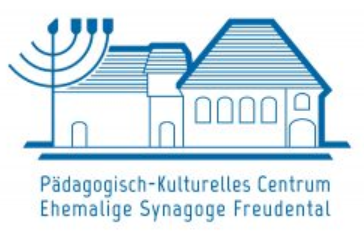 27. November 2023: Lehrergespräch „Jüdisches Leben in Deutschland heute.“
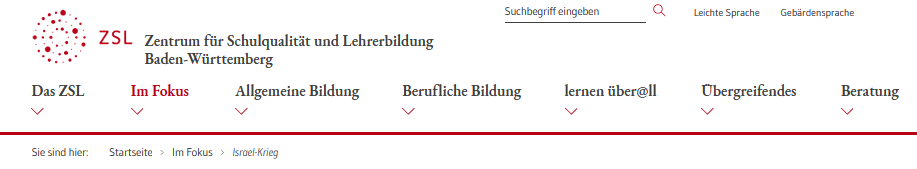 Hilfen
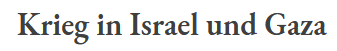 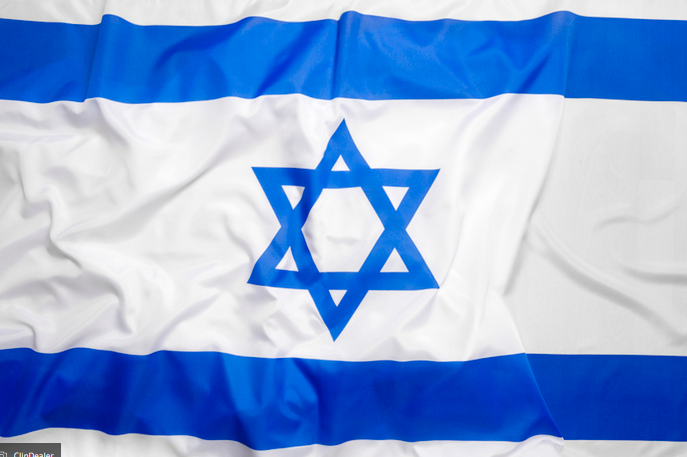 Angebote und dienstliche Meldepflicht (!) beim Kultusministeriumwww.km-bw.de
Opferberatung OFEK BaWüwww.ofek-beratung.de/bawue
Angebote Zentrum für Schulqualität Baden-Württemberg (z.B. zu Gaza)www.zsl-bw.de
Beauftragter gegen Antisemitismus Baden-Württemberghttps://stm.baden-wuerttemberg.de/de/themen/beauftragter-gegen-antisemitismus
…
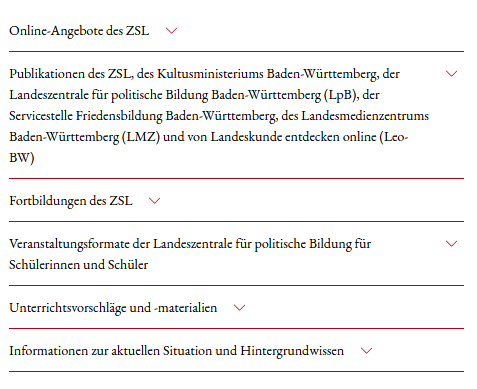 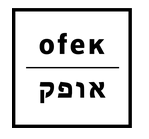 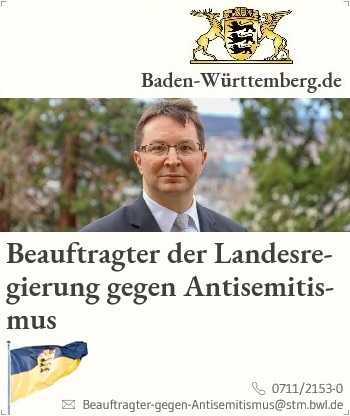 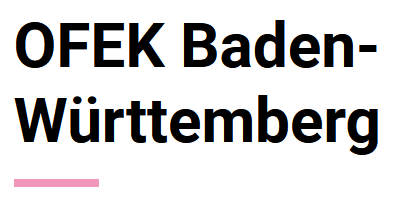 בס''ד
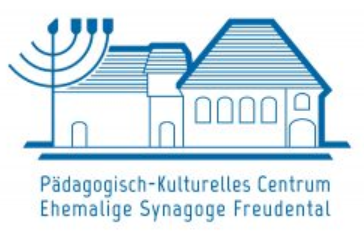 27. November 2023: Lehrergespräch „Jüdisches Leben in Deutschland heute.“
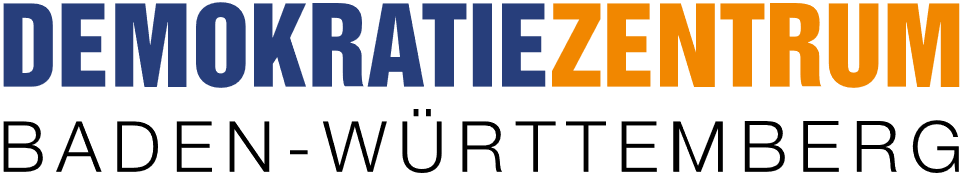 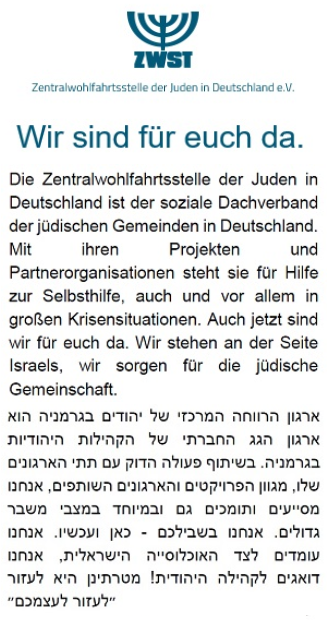 Hilfen (fortsetzung)
Demokratiezentrum Baden-Württembergwww.demokratiezentrum-bw.de
rias - Recherche- und Informationsstellen Antisemitismus e.V.www.report-antisemitism.de
Angebote der Zentralwohlfahrtsstelle der Juden in Deutschlandwww.zwst.org
Leuchtliniewww.leuchtlinie.de
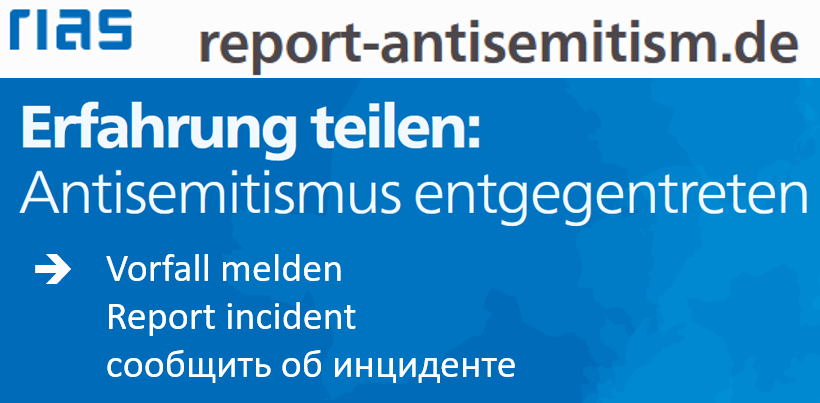 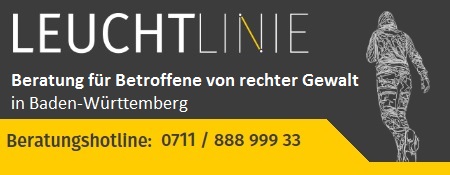 בס''ד
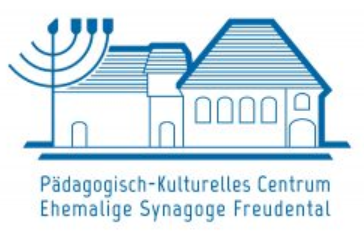 27. November 2023: Lehrergespräch „Jüdisches Leben in Deutschland heute.“
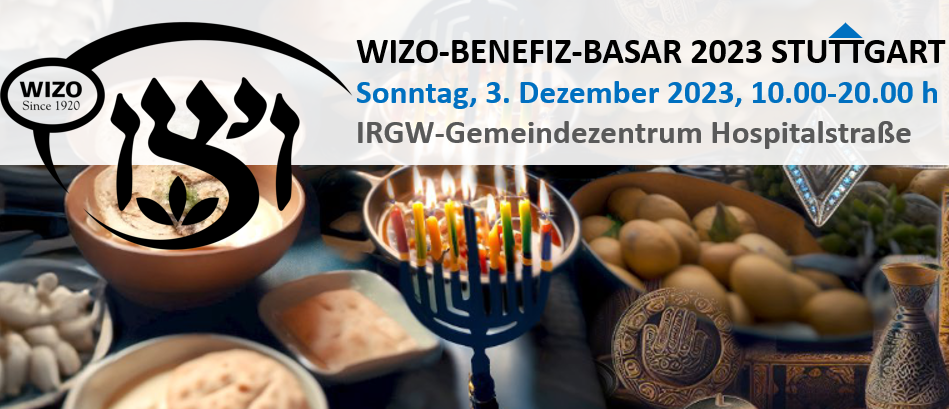 Danke Für Ihre Aufmerksamkeit!